Indicador de Precisión Geográfica
Ficha Técnica del Indicador de Calidad 
“Cota de Confianza de Precisión Posicional”.
DIRECCIÓN GENERAL DE GEOGRAFÍA Y MEDIO AMBIENTE
Septiembre, 2021
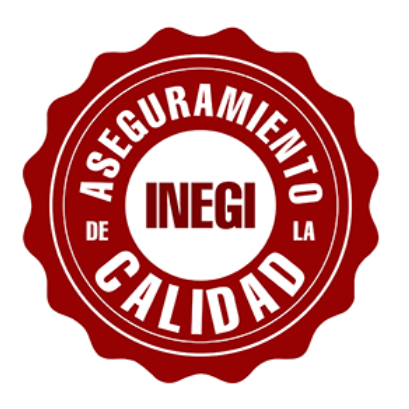 Ficha Técnica
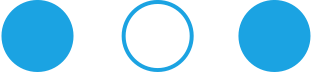 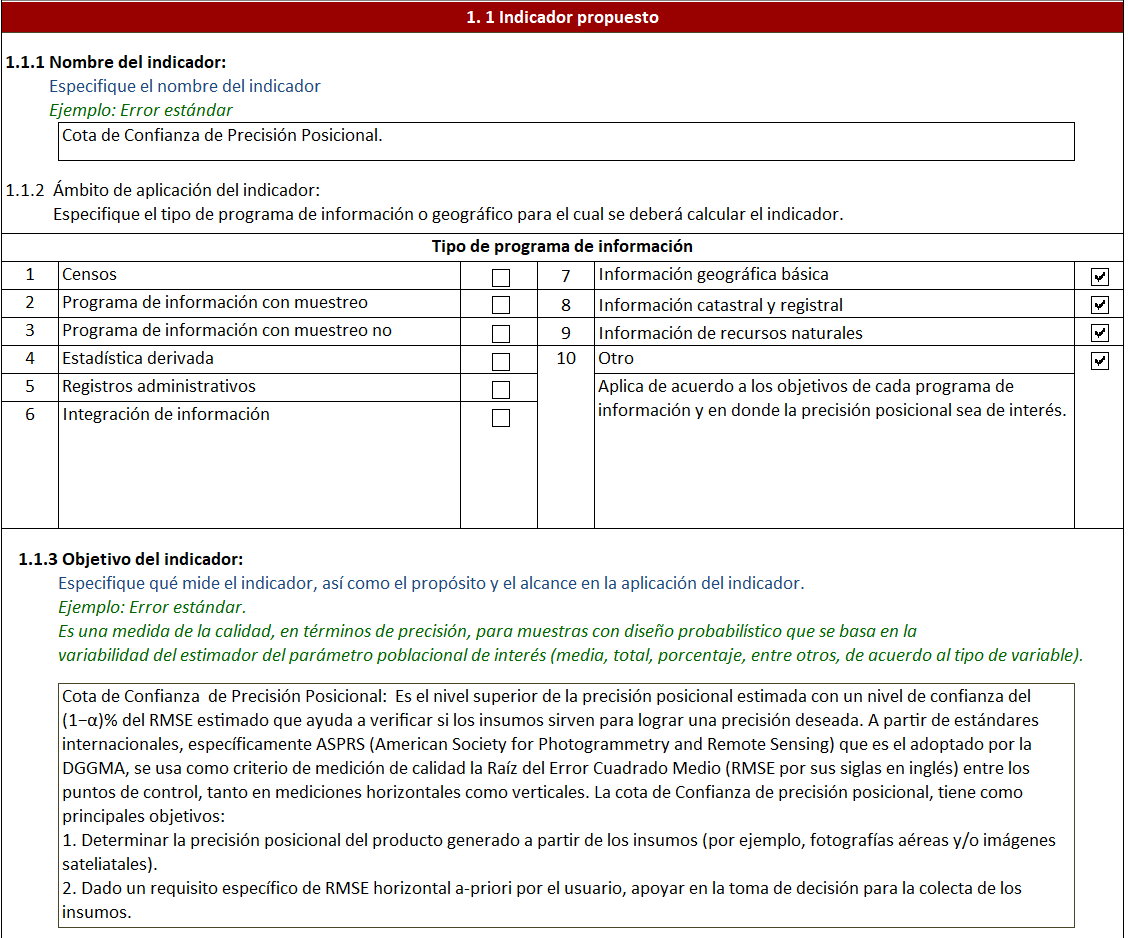 [Speaker Notes: Los puntos a los que referimos en la presentación son inquietudes que se tuvieron en las reuniones de trabajo con el equipo del Dr. De Alba en el punto 1.1.2 y se consideró de acuerdo a las escalas que se manejan en los datos catastrales incluirlo como posible uso de aplicación, así como en la información de uso de suelo]
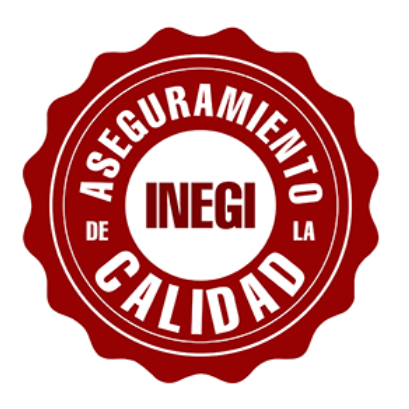 Ficha Técnica
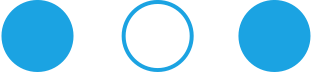 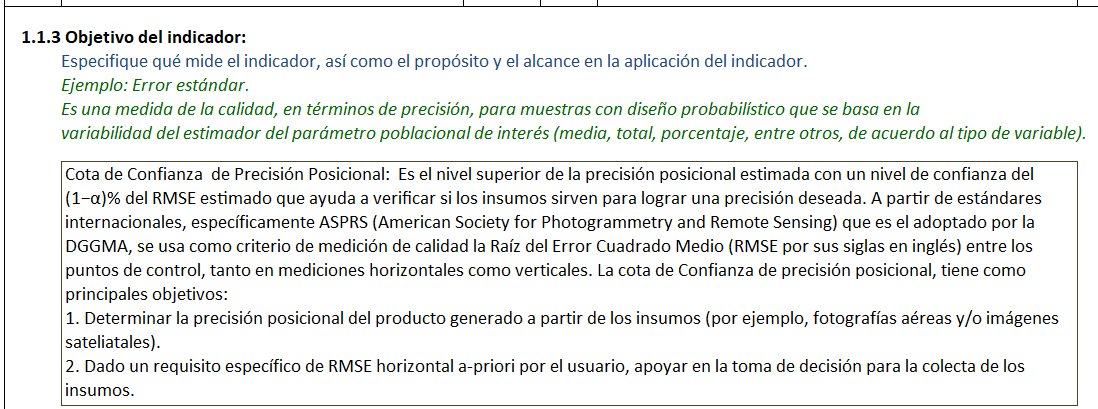 [Speaker Notes: En un principio se tenia un objetivo general con la descripción del estándar, se menciona que está basado el criterio de la  medición del Error cuadrado medio y decidimos incluir dos propósitos 
 determinar la precisión posicional de un producto generado a partir de los insumos Estimar una cota de confianza]
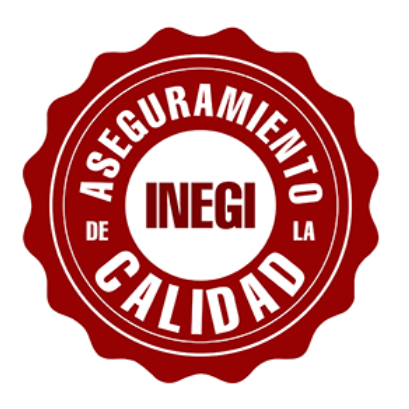 Ficha Técnica
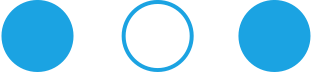 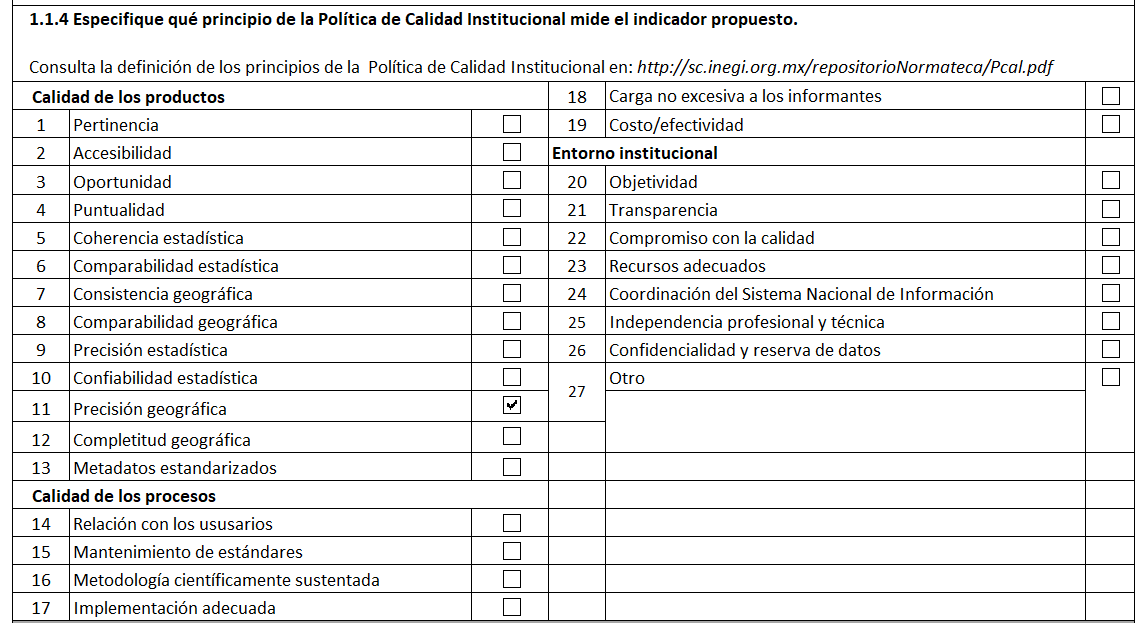 [Speaker Notes: En el apartado 1.1.4 el principio de la política de calidad, el formato tenia exactitud posicional, termino que ya se cambio por el de precisión mismo que ya fue aceptado en este comité]
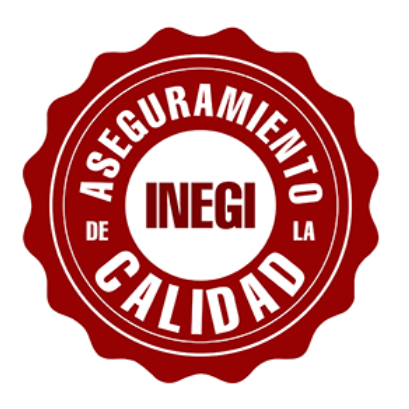 Ficha Técnica
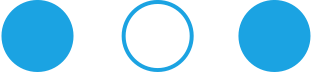 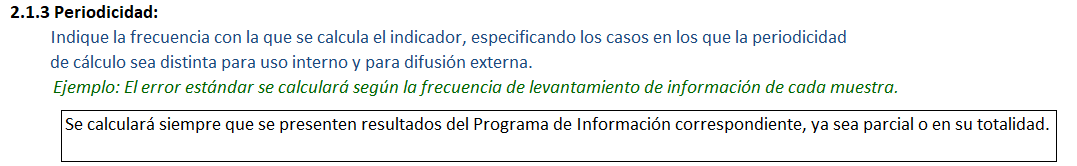 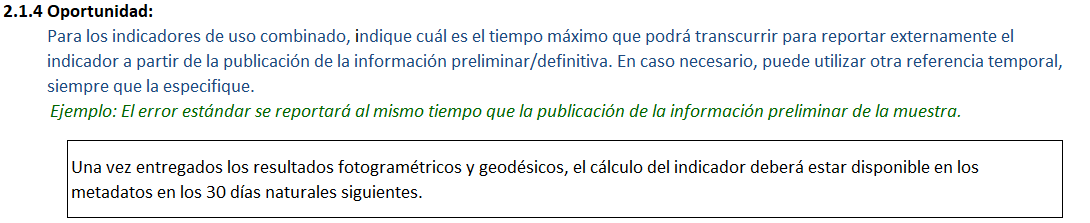 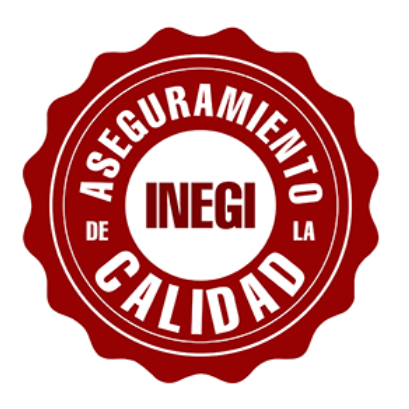 Ficha Técnica
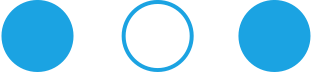 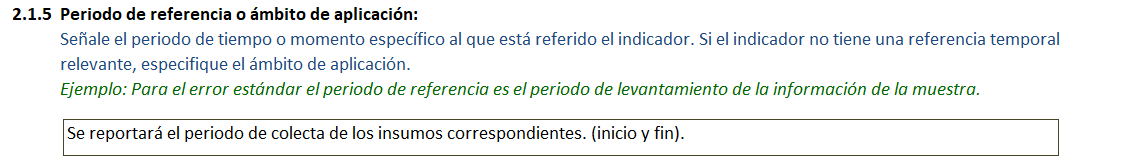 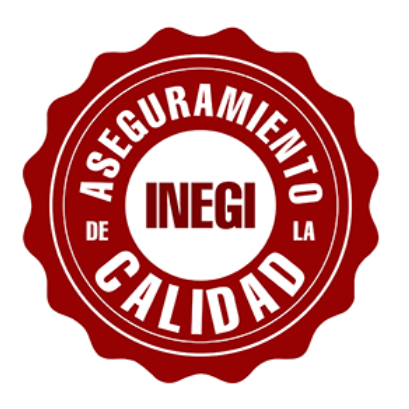 Ficha Técnica
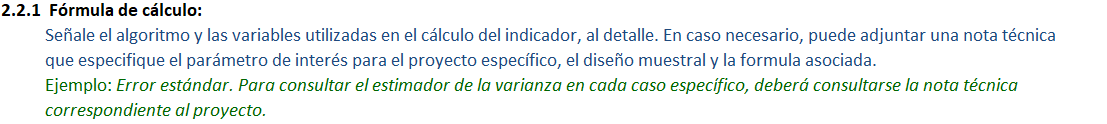 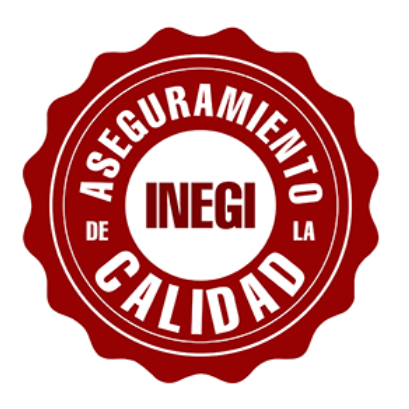 Ficha Técnica
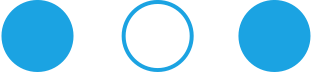 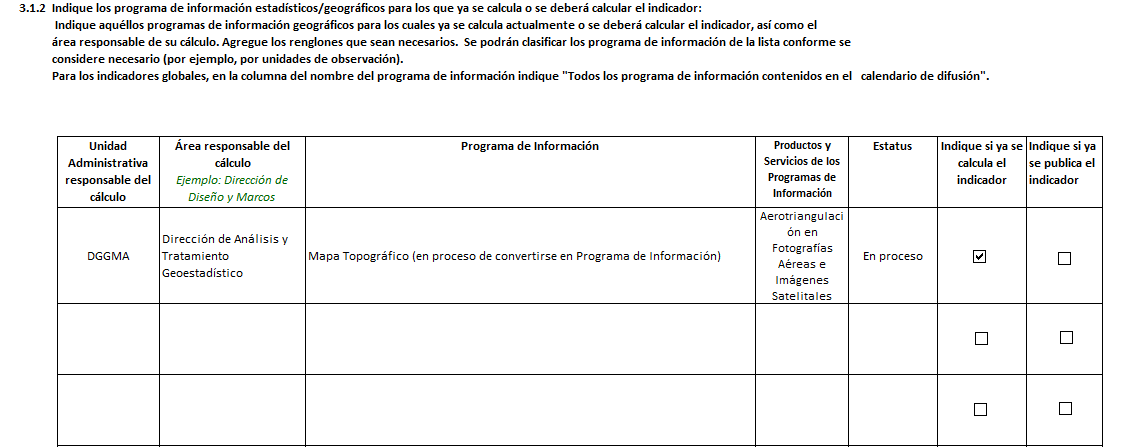 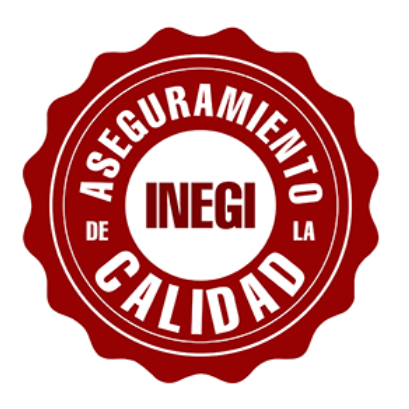 Ficha Técnica
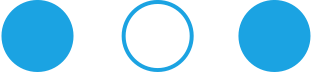 En la actualidad la cartografía e información geográfica presentan características de un amplio espectro con el fin de responder a las necesidades de los usuarios y soportado en avances tecnológicos, metodológicos y la adopción de normas y estándares nacionales e internacionales. Los requerimientos y especificaciones técnicas identificadas para los distintos usos demandan productos y servicios dinámicos y multipropósito. En consecuencia, se hace explícita una complejidad y heterogeneidad cartográfica y de información geográfica. En este sentido se han establecido los principales criterios que pueden permitir al responsable del Programa de Información decidir si un producto o servicio de información requiere incorporar el indicador de la Cota de Confianza de Precisión Posicional, su pertinencia, el método y la rigurosidad con la que se aplique. Una vez establecido el propósito del producto o servicio por parte de los usuarios, entre los principales criterios que permiten definir el alcance de aplicación del indicador están:

Definición de los polígonos de interés que conforman la zona de estudio.
Características de la zona de estudio.
Heterogeneidad territorial. Por ejemplo, efectos de la curvatura terrestre, variaciones en la configuración del terreno y cobertura de suelo
Insumos. Por ejemplo, imágenes satelitales, fotografías aéreas e información geográfica derivada de sensores.
Método de captación. Por ejemplo, equipos geodésicos, topográficos, GPS navegador, cartografía de la zona de estudio.
Método de procesamiento fotogramétrico. 
Resolución espacial.
Granularidad.
Temporalidad.
Diseño cartográfico.
Escala de representación cartográfica. Por ejemplo, algoritmos de generalización e interpolación.
Medio de difusión. 

Por lo tanto, en un proyecto integral conformado por procesos, subprocesos y procedimientos -a saber, los Programas de Información del Instituto- la precisión posicional puede ser relevante de acuerdo con los criterios antes expuestos. En este sentido, la gestión de la calidad de los productos y servicios depende de las necesidades de los usuarios.
Acuerdo propuesto
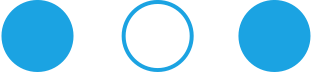 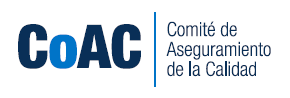 GRACIAS
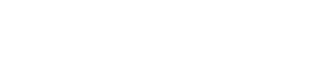 María del Carmen Reyes Guerrero
carmen.reyesg@inegi.org.mx